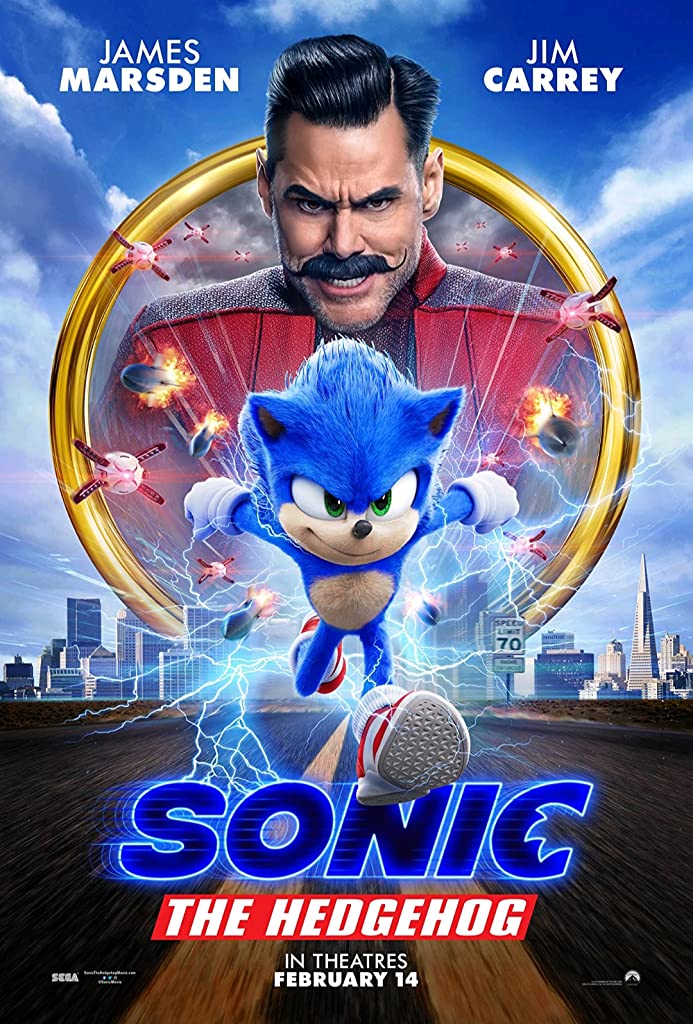 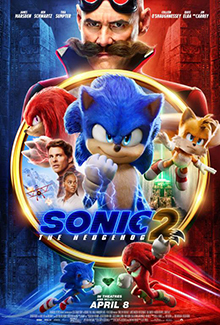 SONIC THE HEDGHOG
AUTHOR AND DIRECTOR
Director: Jeff Fowler 

THE AUTHORS ARE: Pat Casey and Josh Miller
The  Main characters are
sonic
 tails
 knuckles 
Doctor Eggman
  Tom Machowski 
Maddie Wachowski
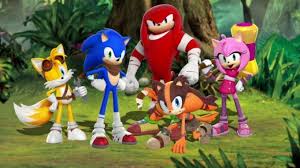 About this movie
Action – adventure comedy film based on the video game series of the same name published by Sega
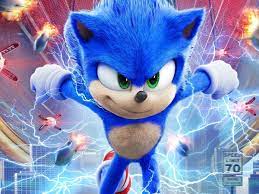 Sonic the hedgehog 1
After discovering a small, blue, fast hedgehog, a small-town police officer must help him defeat an evil genius who wants to do experiments on him. 
Based on the global blockbuster videogame franchise from Sega, SONIC THE HEDGEHOG tells the story of the world's speediest hedgehog as he embraces his new home on Earth
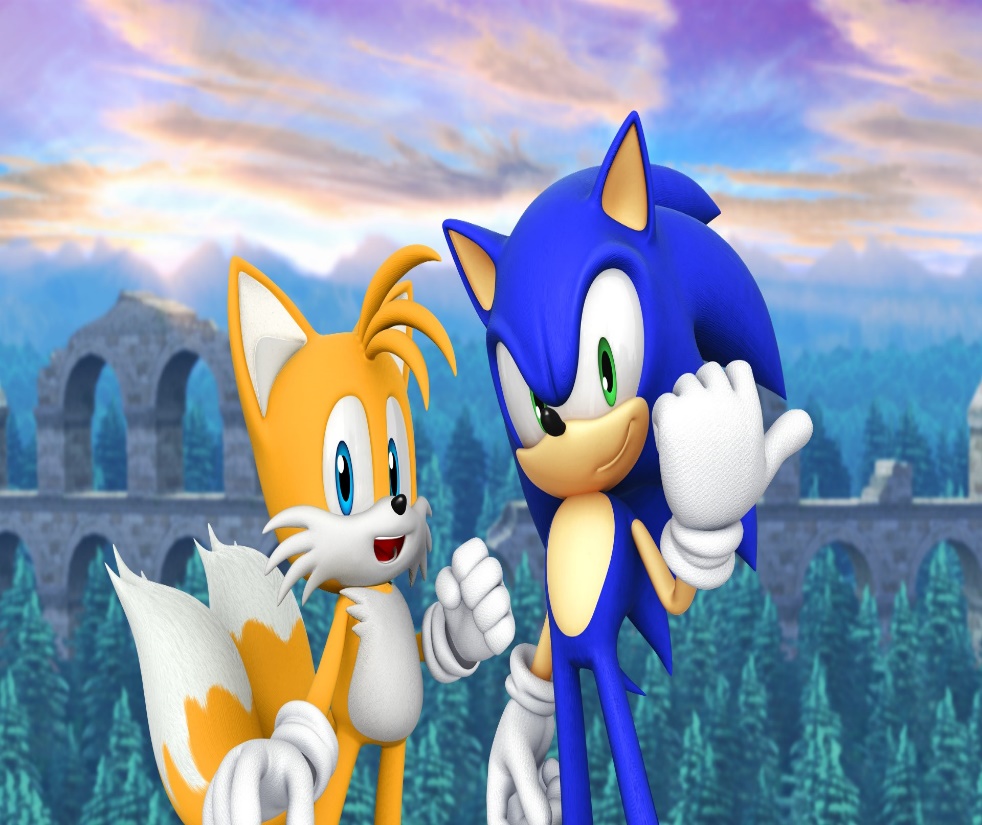 Sonic the hedgehog 1
The film follows Sonic who, after settling in Green Hills, wants to prove he has the makings of a hero, his big test comes when the evil Doctor Robotnik returns, alongside his new sidekick, Knuckles the Echidna, in search from the Master Emerald. Sonic team-ups with Tails to find the Emerald before it falls into the wrong hands.

Sonic the Hedgehog was first created in (2020).
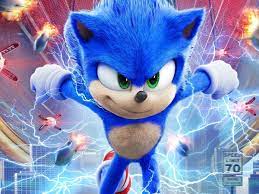 What is sonic Real Power
Sonic's greatest ability is his running speed, and he is known as the world's fastest hedgehog. Using the power of the seven Chaos Emeralds, he becomes Super Sonic and can achieve even greater speeds
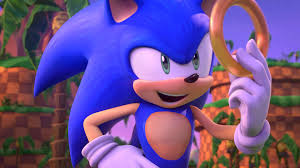 I recommend you to watch this move
Thank you
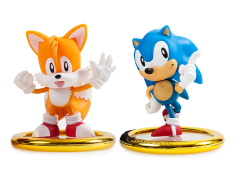 Zaid hieshan 
Grade 6 E